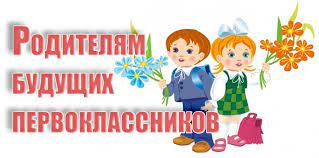 Распоряжение администрации Красносельского района от 21.03.2023 г № 455  « О закреплении образовательных учреждений , подведомственных администрации, за территориями (микрорайонами)
Проспект Ветеранов, д. 129, корп. 2;
улица Здоровцева, д. 10, 12, 14;
улица Новобелецкая , д. 6, корп. 1, 2;
улица Тамбасова, д.1, корп. 1,стр. 1;  д. 2, корп. 1, 2, 3;  д. 3, корп. 1, строение 1;  д. 4, корп. 1, 2;       д. 6, корп.1;  д. 8, корп. 1,2,4;  д.10, корп.1;
улица Чекистов, д.38, 26
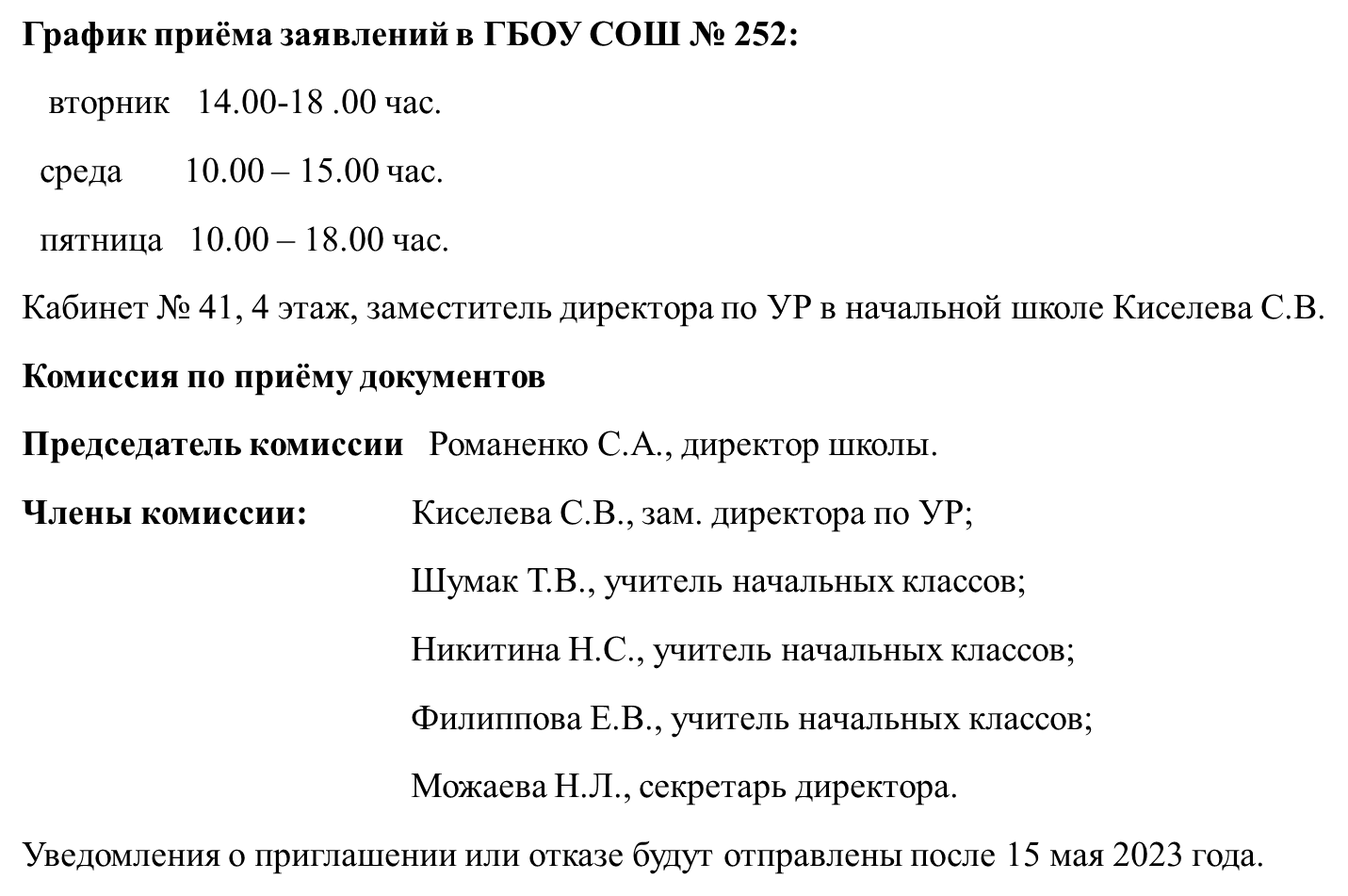 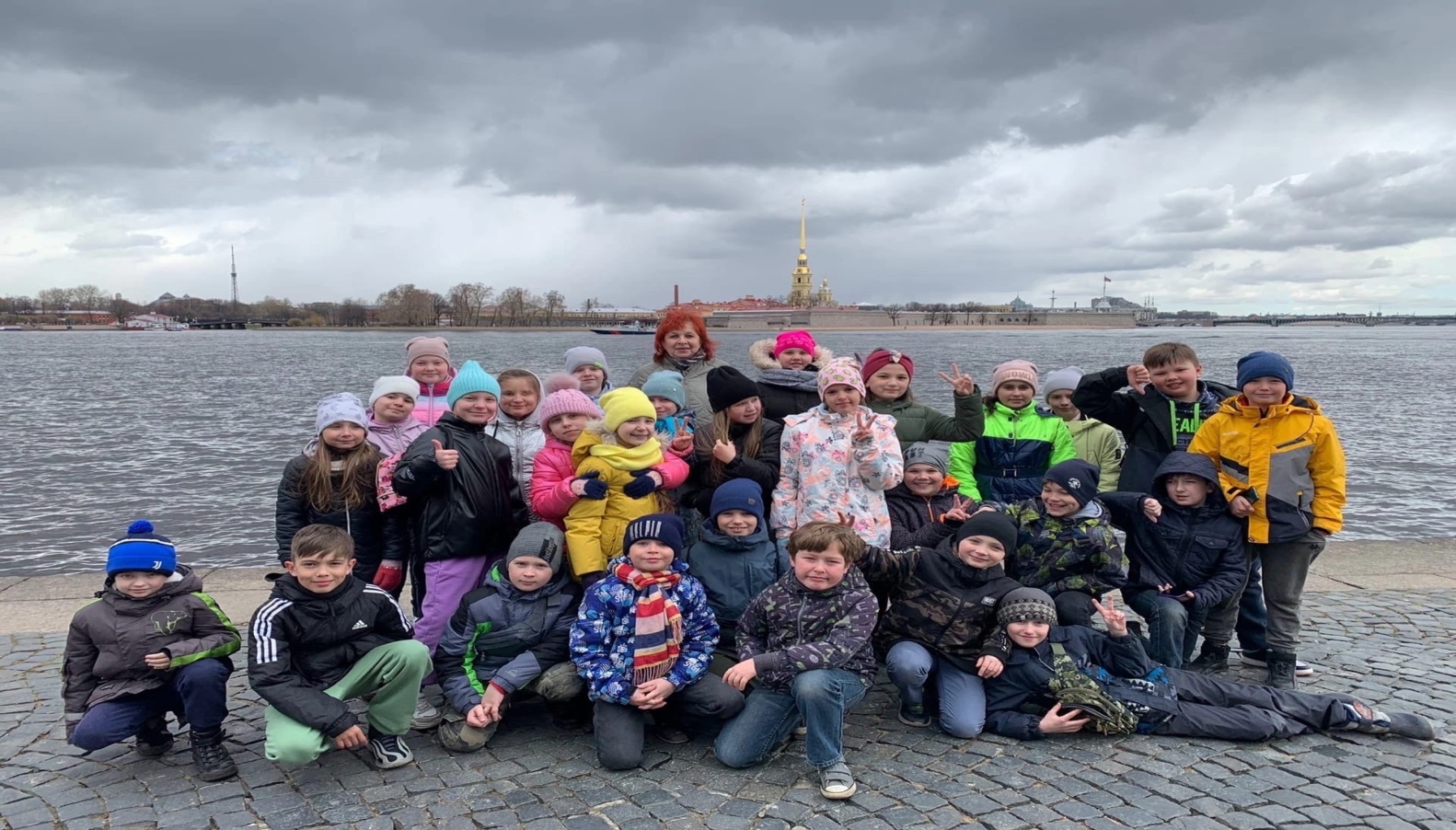 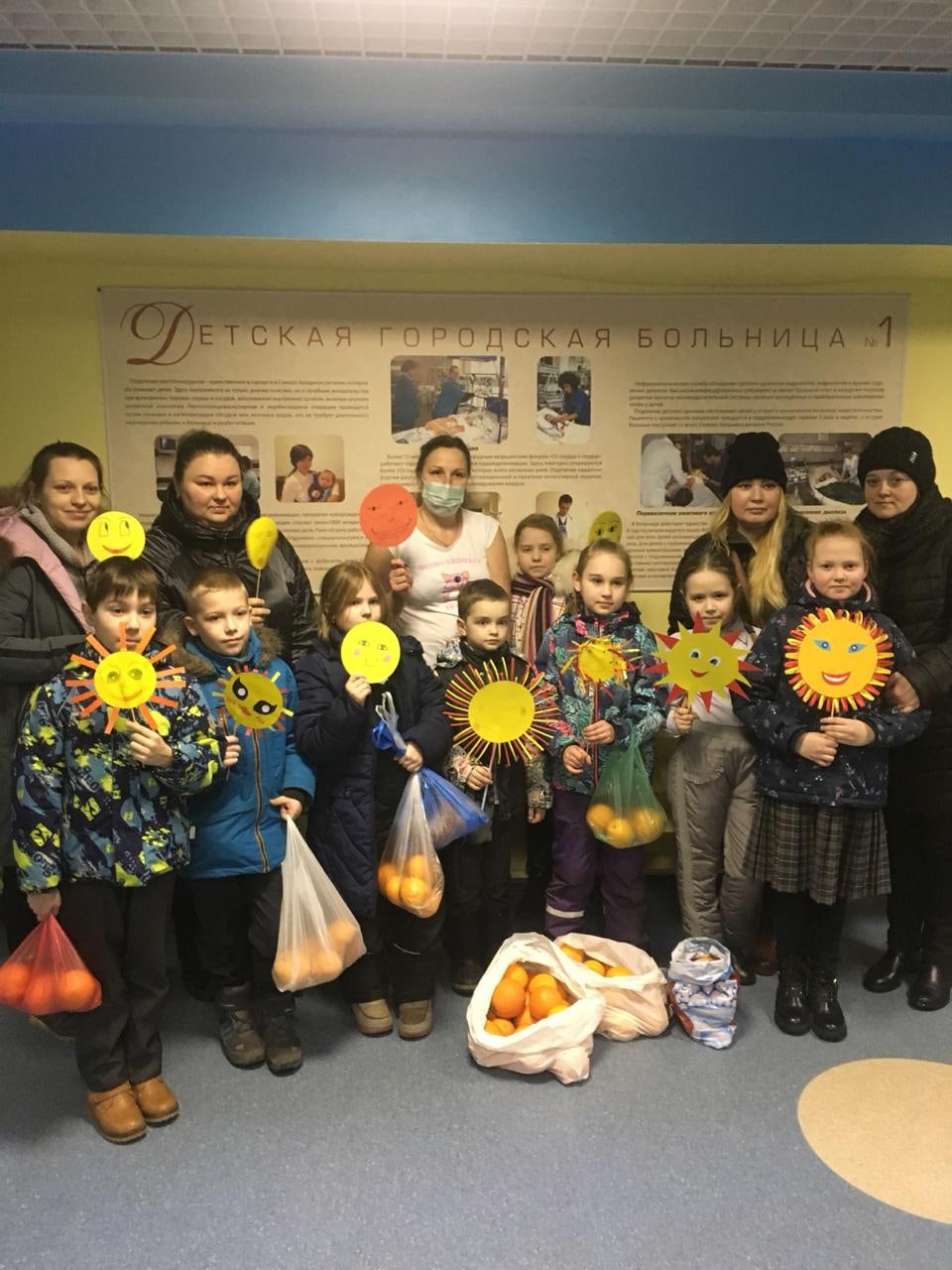 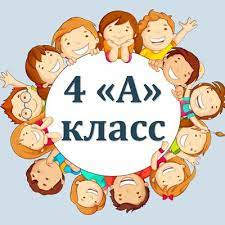 Шумак Т.В., учитель начальных классов
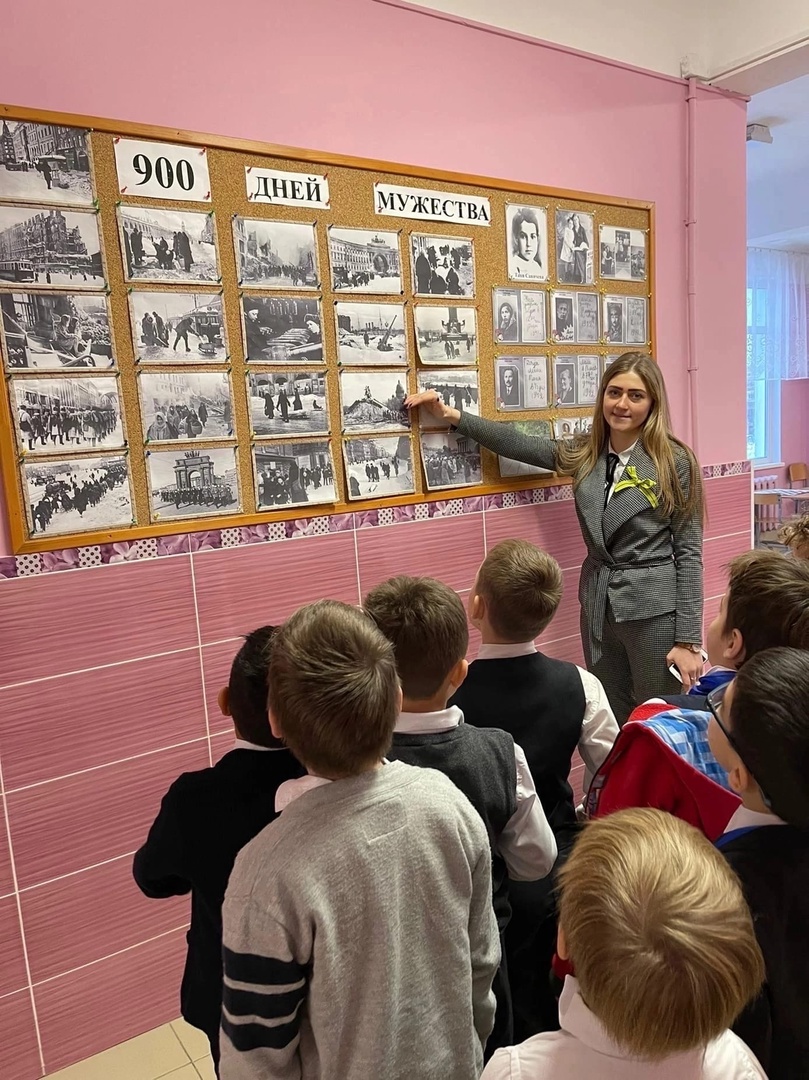 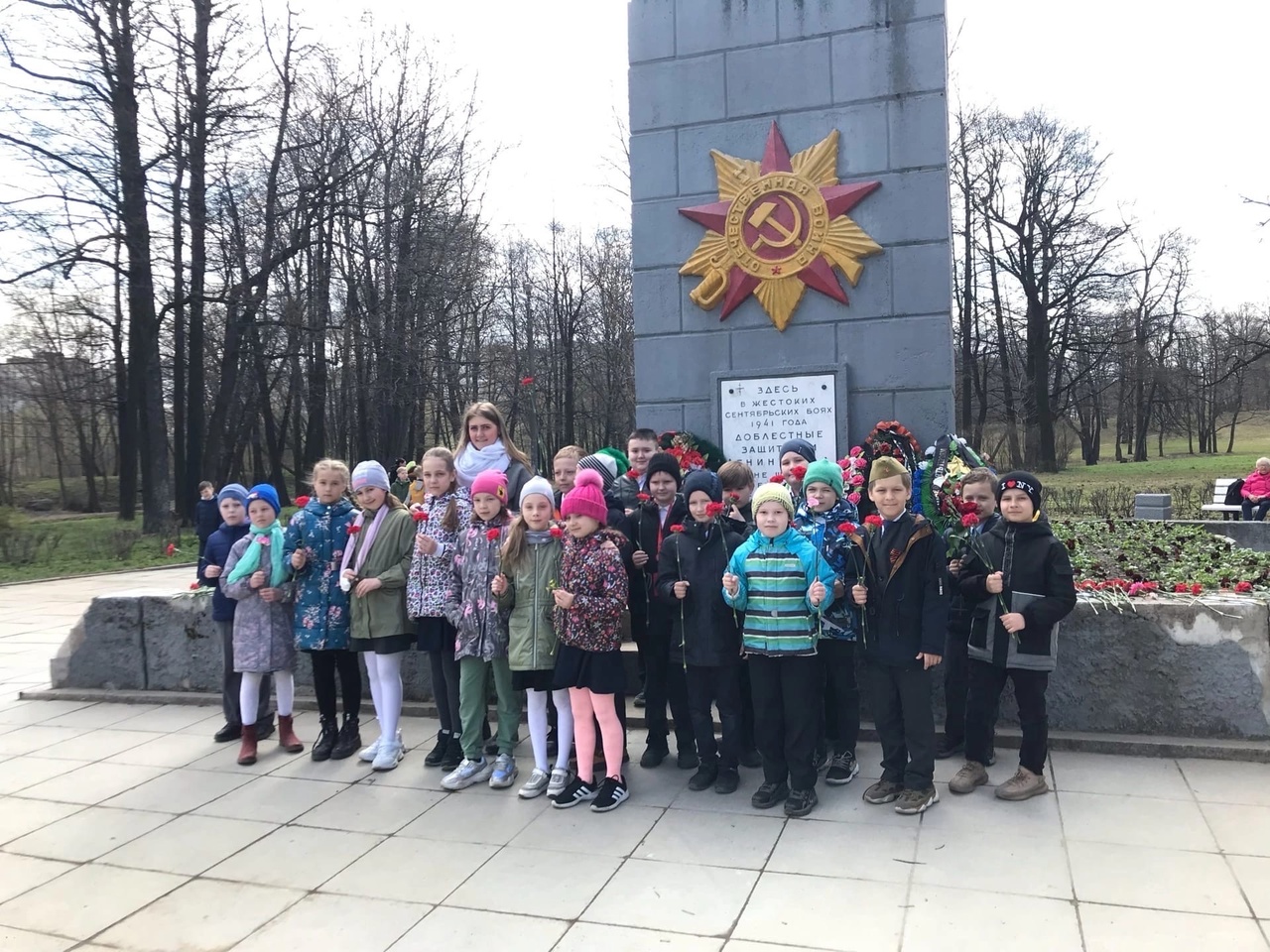 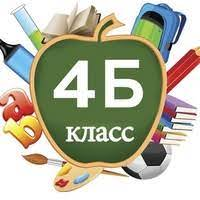 Никитина Н.С., учитель начальных классов;
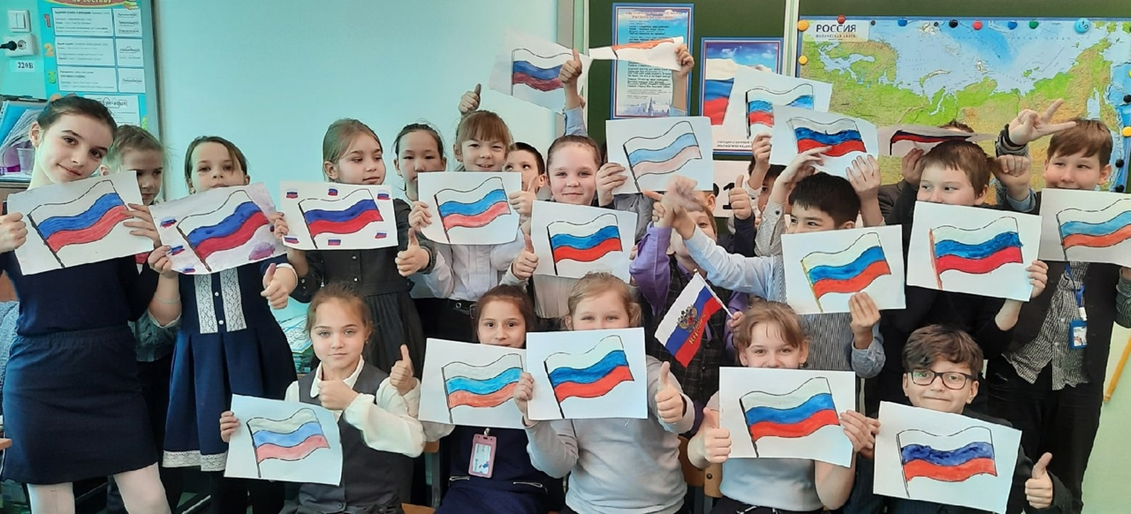 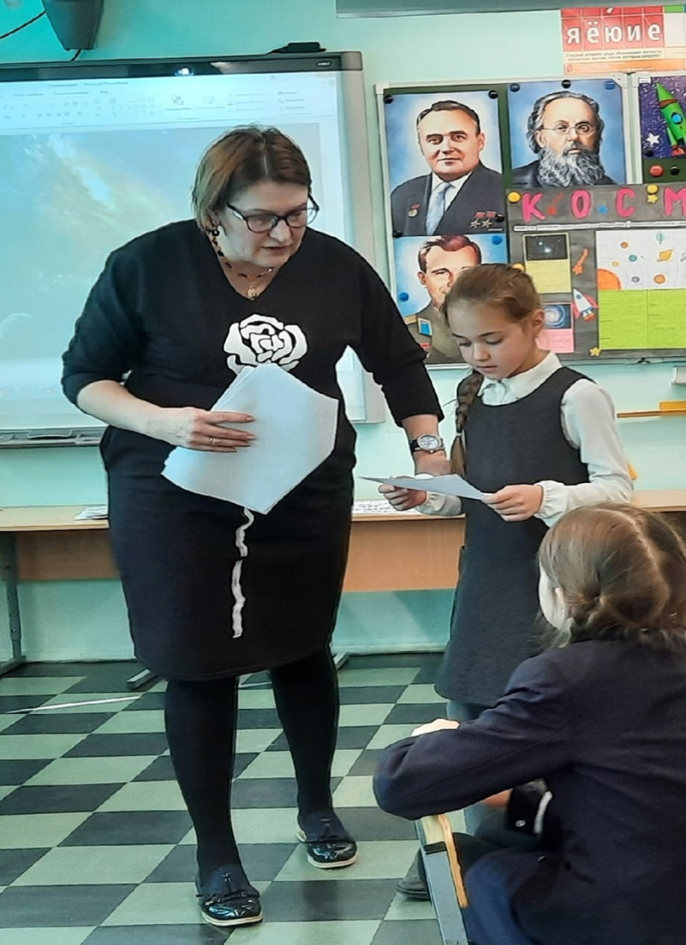 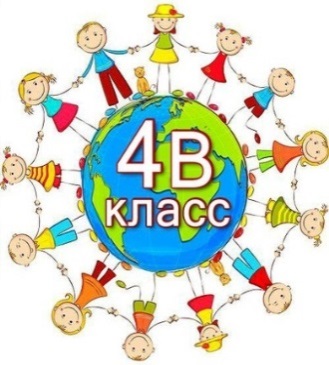 Филиппова Е.В., учитель начальных классов
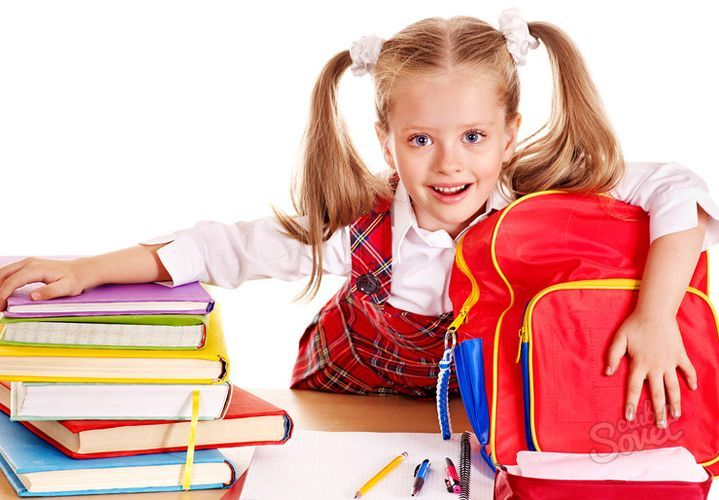 Организация обучения в первом классе
Продолжительность учебного года –
              33 учебные недели;
дополнительные каникулы в феврале; 
занятия только в первую смену;  
продолжительность уроков в 1-х классах:        
1-2  четверть-35 минут, 3-4 четверть –40 мин
    (пятидневная учебная неделя)
объём учебной недельной нагрузки – 21 час;
безотметочное   обучение, выполнение д/з не должно занимать более 1 часа
ПОЛОЖЕНИЕ О ШКОЛЬНОЙ ФОРМЕ ГБОУ СОШ №252
Комплект одежды для учащихся начальной школы состоит из следующих элементов одежды:
Мальчики: серый пиджак, чёрные брюки, однотонная рубашка пастельных тонов, галстук. В холодную погоду возможна замена рубашки на тонкий однотонный свитер (под пиджак).
Девочки: серый пиджак, чёрная юбка или брюки классического покроя, однотонная блузка белого ,бежевого или серого цвета, однотонные колготки белого или бежевого цвета.
 Сменная обувь должна быть чистой, выдержанной 
                         в деловом стиле.
                        Исключить: джинсы, футболки, 
                      спортивную обувь.
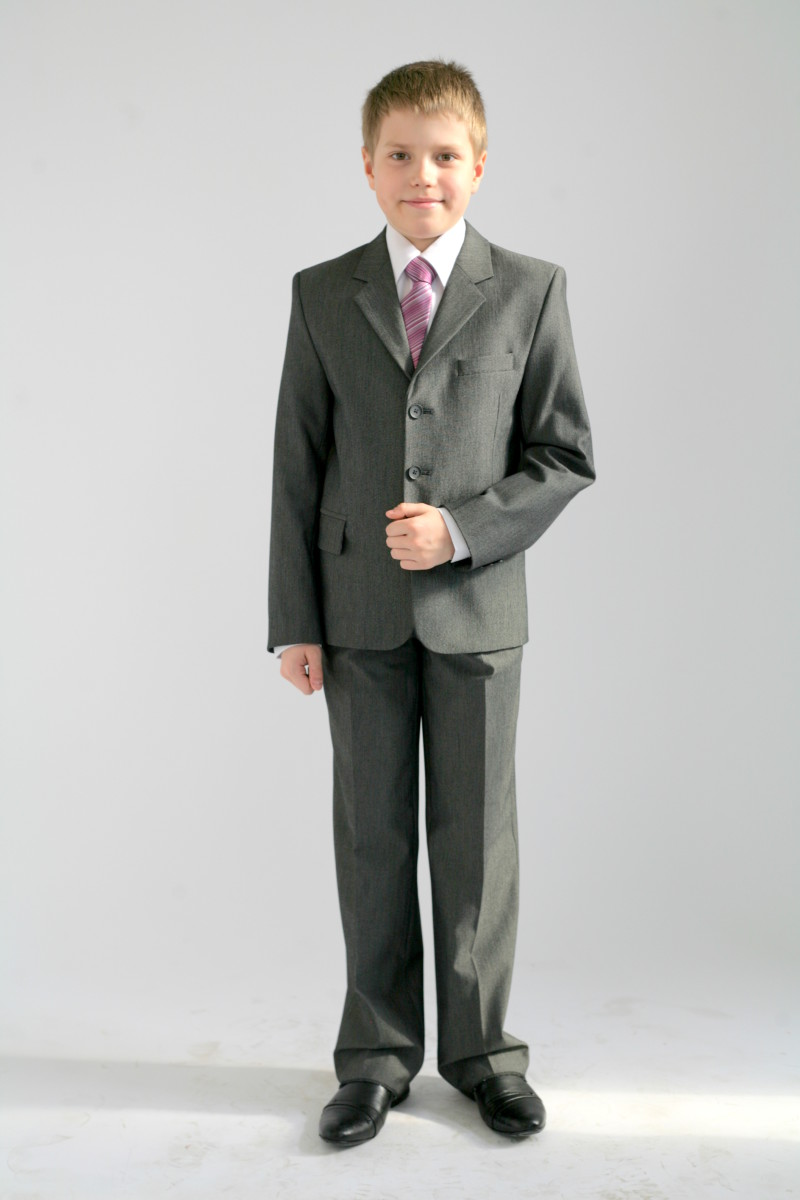 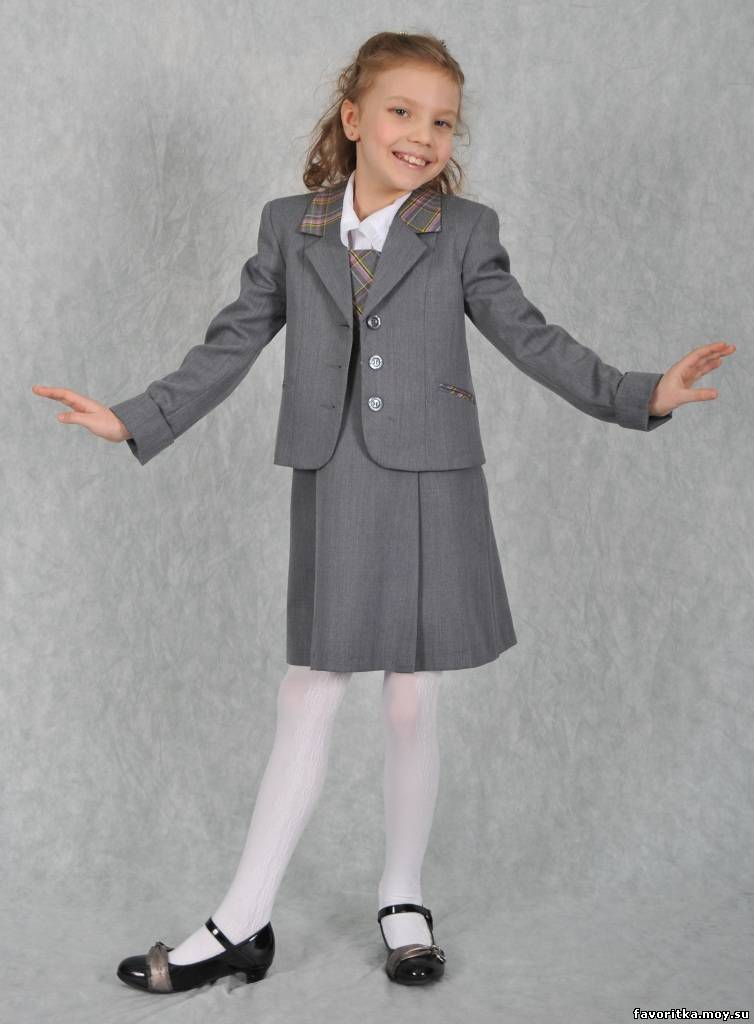 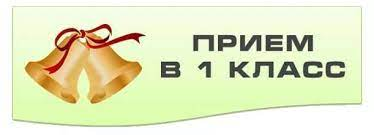 Важные моменты :
01.04 - 30.06.2023г – приём заявлений на 1 этапе.
 Приглашение в школу для подачи документов – с 15.05 по 30.06.2023г
 03.07.2023 г. – приказ о зачислении на обучение в первую параллель .
 06.07-05.09.2023 г- приём заявлений на 2 этапе.
 22.08.2023 г. – приказ о формировании 1 классов (списки обучающихся по классам ).
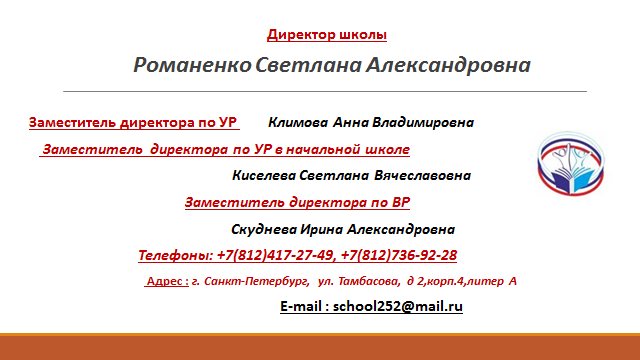 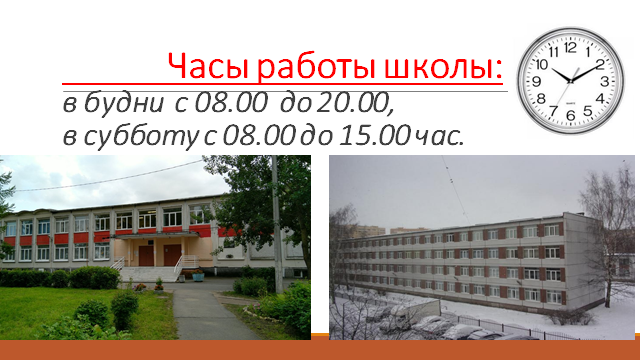